Подростки как целевая группа при решении проблем обеспечения репродуктивного здоровья Донецкой Народной Республики
Бабенко-Сорокопуд Ирина Вячеславовна
     
     к.мед.н., куратор службы репродуктивного здоровья детей и подростков ГБУ ДНР ДРПЦ ИМ ПРОФ В. К. ЧАЙКИ,
     доцент кафедры акушерства, гинекологии, перинатологии, детской и подростковой гинекологии ФНМФО ФГБОУ ВО ДГМУ МЗ РФ
ІI Научно-практическая конференция с международным участием 
«Инновации в области репродуктивного здоровья молодёжи»,19 февраля 2025 г.
Подростки как целевая группа
Охрана репродуктивного здоровья несовершеннолетнихявляется первоочередной стратегической задачей
В Республике на 2024г. зарегистрировано 41 482 девушек
 (15088 чел. 18-19 лет, 26394 чел. 15-17 лет) - 1,9% от общей
 численности населения - основной демографический резерв Республики
Военная ситуация остается актуальной проблемой
 для жителей Донбасса
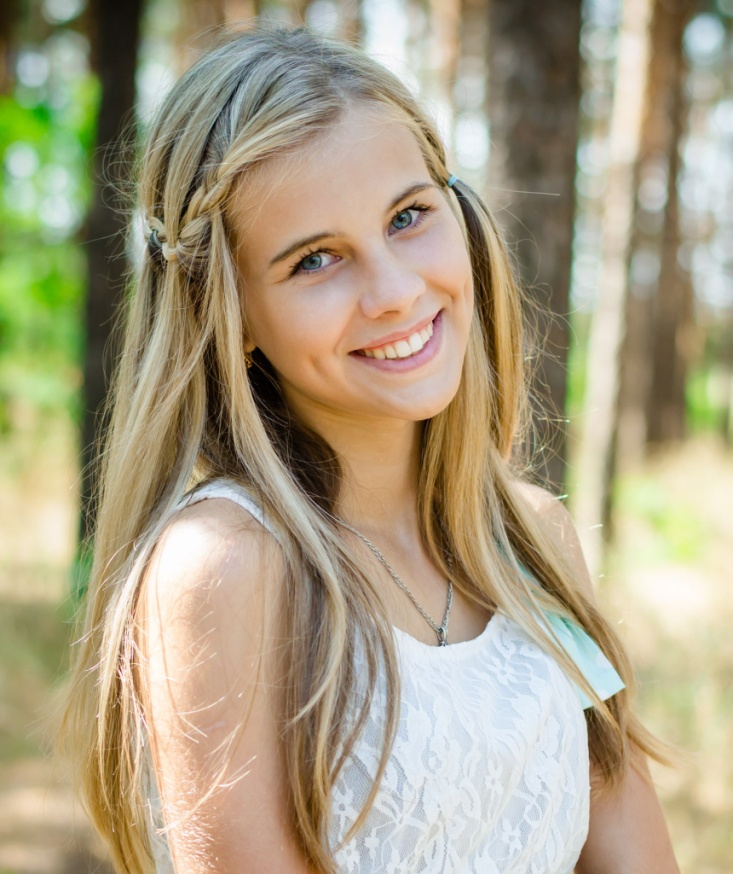 !!!! несвоевременность обращения за профильной помощью – 74% случаях.
переживание разрушения своего жилища и вынужденная миграция –  64% случаях;
потеря близкого человека с чувством вины за пострадавших близких (с преобладанием аффективных расстройств и нарушения поведения) –  56% случаях; 
свидетель чужой смерти, трупов –  47% случаях; 
растерянность, испуг и лабильность настроения  родителей –  29%; 
нахождение в тяжелых бытовых условиях –  24%.
УРОВЕНЬ РАСПРОСТРАНЕННОСТИ И ЗАБОЛЕВАЕМОСТИ  ПО  ОТДЕЛЬНЫМ ЗАБОЛЕВАНИЯМ
Распространенность заболеваний на 10 000 соответствующего населения
Детей      15-17 лет  - 9067,6 , 
а у взрослого населения - 8503,6

Болезни системы кровообращения - 3448,6 это каждый третий подросток…
Так на 10 тыс. соответствующего населения распространенность заболеваний в группе несовершеннолетних 0-18 лет – 13106,0, а заболеваемость 7682,1, при этом болезни мочеполовой системы (N00-N99) достигает цифр 293,1 и 137,1, соответственно; воспалительные болезни женских тазовых органов (N70- N73,N75-N76) 111,5 и 67,3, а расстройства менструаций (РМ) (N91-N94) 135,2 и 65,9, соответственно
АКТУАЛЬНО
Дефицит площадок для обсуждения  «в живую» этических вопросов, связанных с добровольностью, осознанностью, безопасностью сексуальных отношений,  о контрацептивной грамотности
Актуально
Аборт как факт СПП среди несовершеннолетних
До сих пор есть девушки до 14 лет, которые имеют неоднократное прерывание непланируемой беременности….
Беременности по любви….
ВОЗМОЖНЫЕ ПРИЧИНЫ
Деструктивная атмосфера в семье
Различные психотравмы…
Пережитое насилие, в т. .ч, сексуальное …
Буллинг в коллективе…
Непринятие своего тела (подросток считает себя уродливым, толстым и наказывает себя за то, что его тело не такое, как ему бы хотелось).
Подростковое любопытство
ЧУВСТВО ОДИНОЧЕСТВА
Актуально
Рискованное репродуктивное поведение (ранний половой дебют, промискуитет, незащищенные сексуальные контакты, в т.ч. негетеросексуальные (гомосексуальные)), становится сущностной характеристикой многих современных подростков, что диктует необходимость переосмысления текущего положения и перспективных вариантов усиление медико-психологического компонента поддержки девушек-подростков в ситуации возникновения РМ.
чувство одиночества….
Для несовершеннолетних с рискованной сексуальной активностью характерно
 чувство одиночества как проблема + депрессия (прием антидепрессантов), тревога, аддикции (в т.ч. пищевые), суицидные попытки…..

Очереди положить руку на грудь что бы стать счастливым (по поверью)…. Но она же бронзовая!
Какой же в мире      дефицит любви, что очереди стоят к статуе……
статуя Джульеты в Вероне как символ всеобщей нехватки любви…
Внимание исследовательской работы кафедры занимают подростки с рискованным сексуальным поведением     Данные собственного исследования: особенности реализации репродуктивной функции у подростков 15-18 лет
В военное время многие социальные запреты утрачивают свою сдерживающую силу

Стремление «извлечь все, что возможно» из настоящего, не размышляя о будущем, приводит к непланируемой беременности
41% непланируемая беременность как несвоевременная и 11,6% нежеланная - практически у всех исход искусственное прерывание, 

Подростки подвергаются более высокому риску развития осложнений и смерти в результате криминальных прерываний беременности…
на приеме у гинеколога для несовершеннолетних…
? Репродуктивного выбора
Доабортное консультирование
Постабортное консультирование
Подростки и молодежь в условиях военного времени являются одной из наиболее социально уязвимых групп населения
47,4% несовершеннолетних беременных отметили, что планировали рождение ребенка, несмотря на «военные условия» жизни и прогнозирование «враждебной родительской среды». 
Имеет место ранняя, «досовершеннолетняя» организация семьи в 16,4 % случаях и 70,0% подали заявление на заключение брака 
Каждая вторая характеризовала отношения с отцом будущего ребенка и его семьей как «надежные, доброжелательные». 
Средний возраст мужчин-отцов 20,0±3,0 года, каждый второй (58,0%) связан с военной службой, финансово поддерживали в 95,0 % случаях. 
Возможно, с этим связано устойчивое психологическое состояние девушек-подростков данной категории, что являлось залогом благополучного течения беременности и рождения здорового ребенка. 
уменьшилась доля девиантного юного материнства, меньше юных беременных прерывают свои контакты с социумом: родителями, учебными заведениями, друзьями.
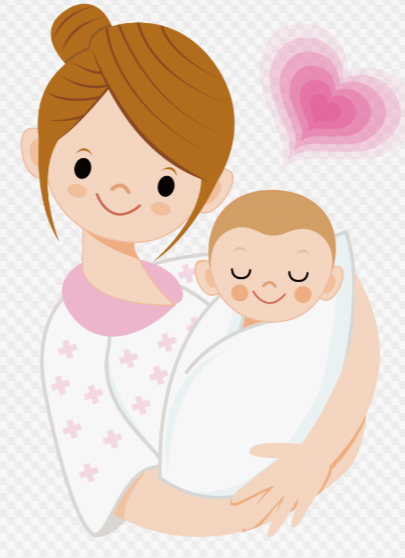 Сохранение репродуктивного здоровья  на основе любви и милосердияк женщине и ребенку
работает проект  «Юная мама»«Женское здоровье юной»
За 3 года сотрудники приняли роды более чем у 800
 несовершеннолетних девушек-подростков
Повышение доступности несовершеннолетним беременным, роженицам и родильницам Донецкого региона в консультативно-диагностической и стационарной медицинской помощи достигнуто за счет организации специализированной медицинской помощи на базе РПЦ ИМ.ПРОФ. В.К.ЧАЙКИ
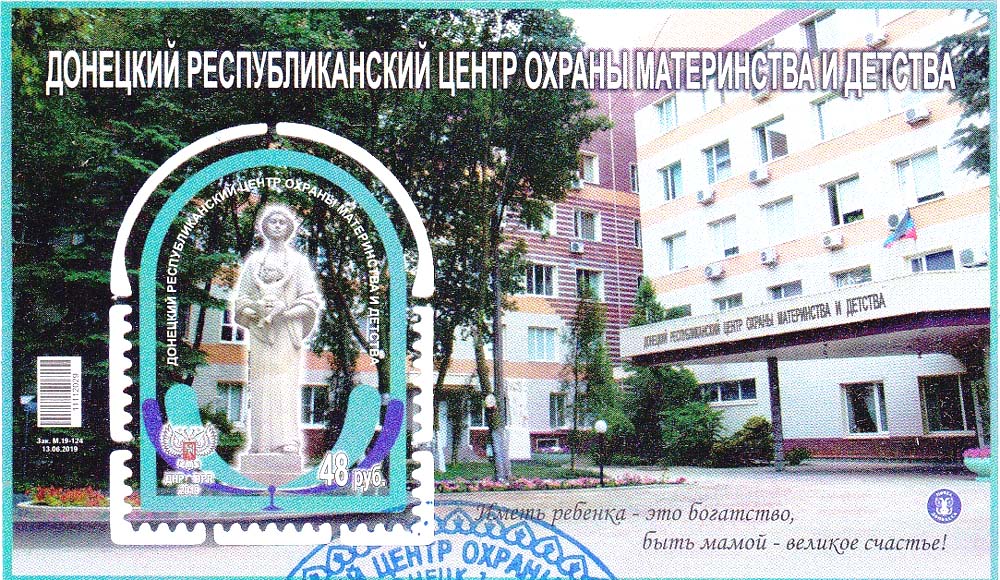 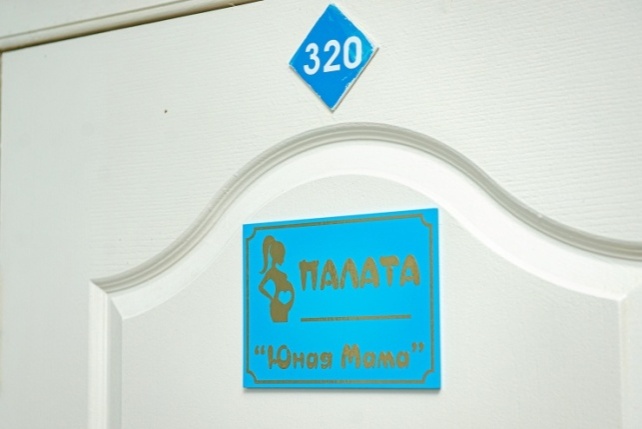 Комплексный характер помощи несовершеннолетним в Донецком регионе включает в себя
Ряд взаимосвязанных и дополняющих друг друга этапов деятельности команды специалистов, обеспечивающих: медицинскую помощь; медико-психологическое сопровождение; социальную помощь; правовую защиту; педагогическую и духовную поддержку
Спецификой оказания комплексной помощи несовершеннолетним беременным в нашем опыте является активная включенность девушек-подростков данной категории в процесс принятия нести ответственность за свои действия и не предполагает пассивного принятия внешней помощи
ТРЕК «Наше продолжение» в рамках партийного проекта «Женское движение» ВПП «Единая Россия» и «Школа репродуктивногоздоровья для подростков и молодежи» который будет реализован в 2025 г
можно назвать приоритетным 
в сфере здравоохранения, 
так как окажет позитивное влияние 
на медико-демографическую ситуацию 
в Донецком регионе и 
может быть рекомендовано для внедрения в других субъектах Федерации
Важность таких проектов
Подростки без естественных ресурсов поддержки (добровольцы, друзья, близкие, врач, которому доверяют), подвержены высокому риску СПП как прерывание непланируемой беременности и эта тема актуальна
Поддержка и информирование подростков - основополагающая миссия во многих случаях, что позволит сохранить репродуктивное здоровье и жизнь
Благодарю за внимание